Himawari Data distribution/disseminationservices
Japan Meteorological Agency
Himawari-8/9 Data Dissemination
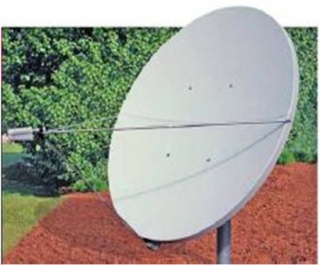 Communication Satellite (CS)
Himawari-8/9
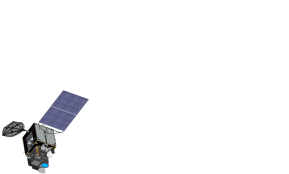 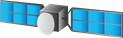 HimawariCast
 service
C-band antenna
raw data
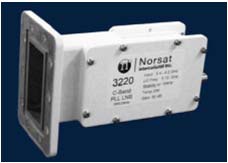 HRIT files,
 SATAID files
LNB
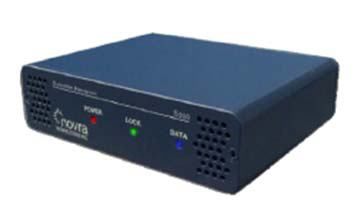 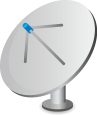 CS Operator
DVB-S2 receiver
All imagery
(full data)
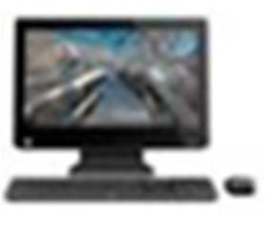 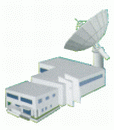 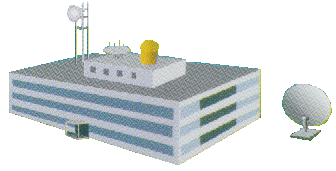 PC & software
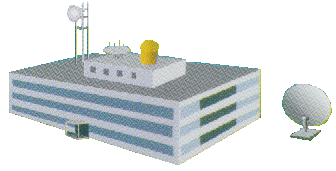 JMA
HimawariCloud service
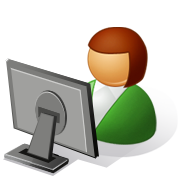 NMHSs
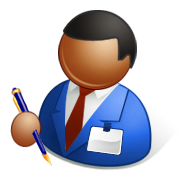 Archive
Server
Users
Operated by Japanese Science Group
Data Distribution Services by Cooperation Institutes
Himawari-8 data are being redistributed to foreign and domestic R&D users by the following Japanese scientific institutes.
NICT* (via Science Cloud)
JAXA** (via Himawari Monitor)
University of Tokyo (via DIAS; Data Integration and Analysis System)
Chiba University CEReS***
*      National Institute of information and Communications Technology
**    Japan Aerospace Exploration Agency
***  Center for Environmental Remote Sensing
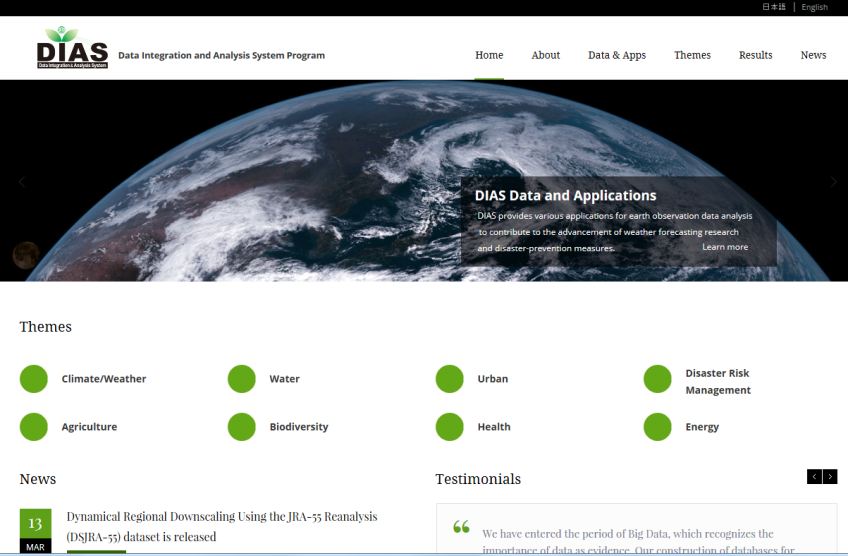 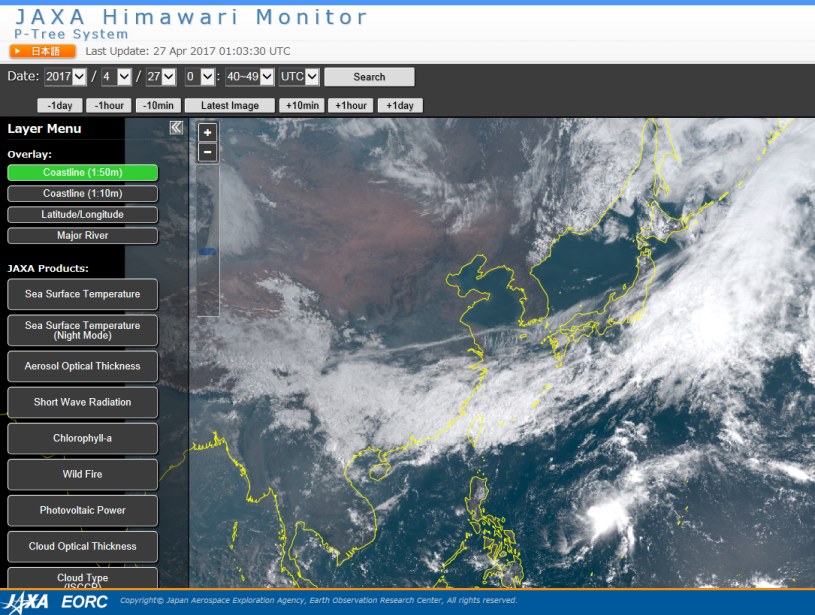 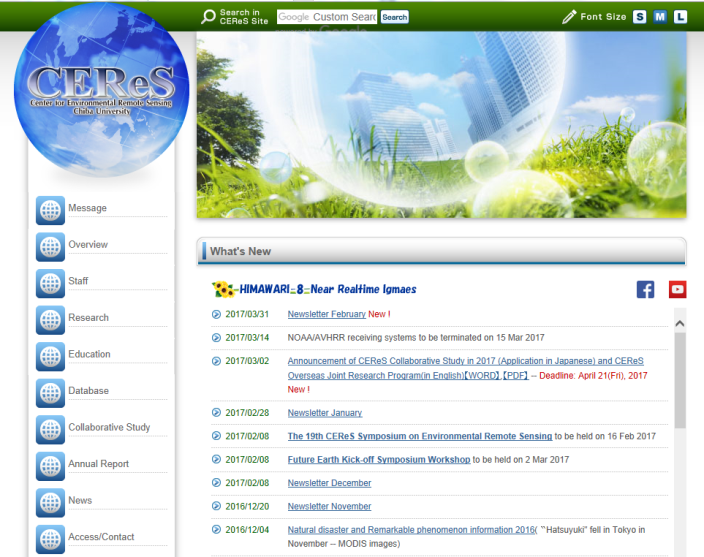 Web based Quick-Look Imagery
JMA provides the Web site and the User’s Guide documentation.
RGB composite imagery based on the WMO standard recipe are produced from Himawari-8 imagery. 
Products are provided for supporting SWFDP in RA II/RA V region.
IR(10.4μm), IR(3.9μm), WV(6.2μm), VIS(0.64μm), Heavy Rainfall Potential Areas and Sandwich Imagery are also provided.
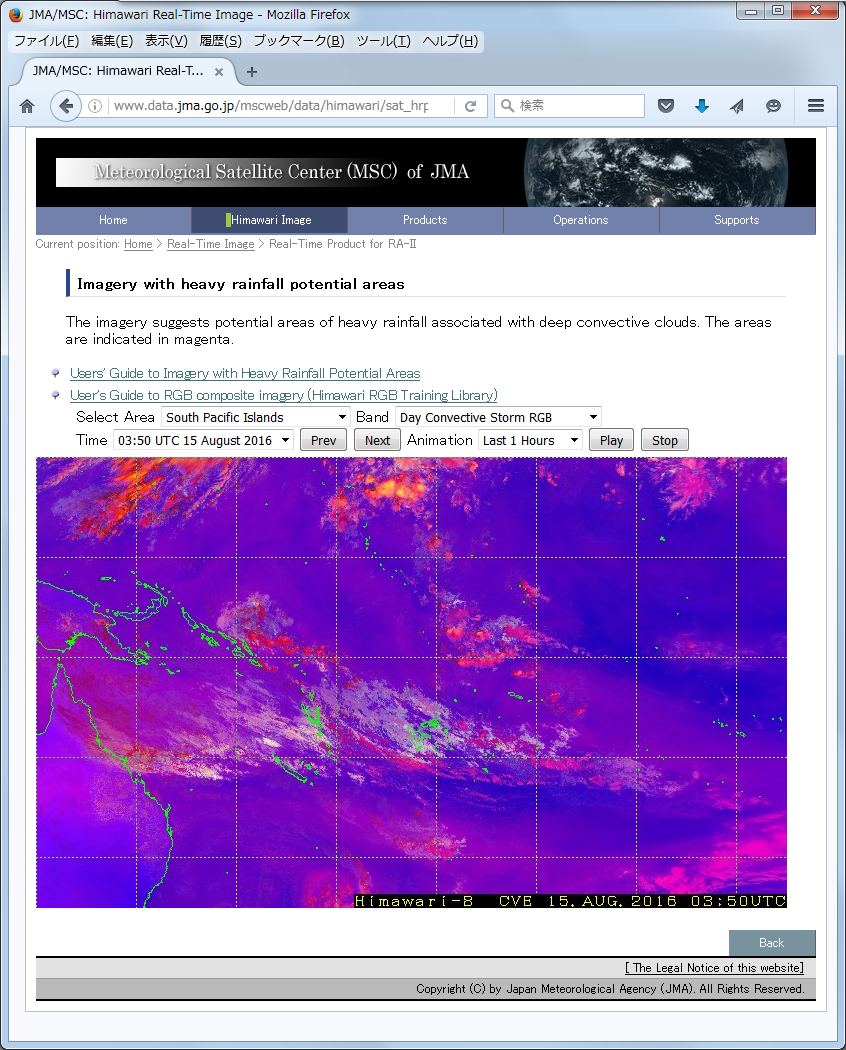 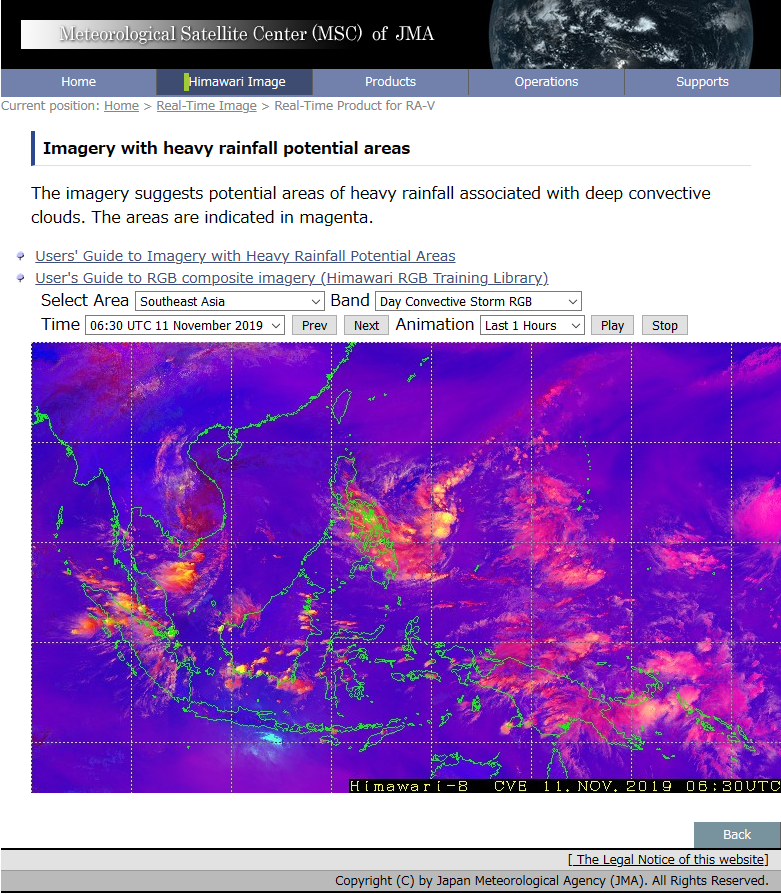 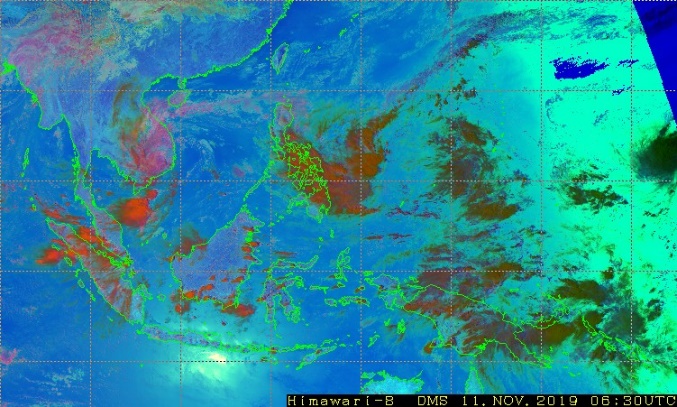 Day Microphysics RGB
Airmass RGB
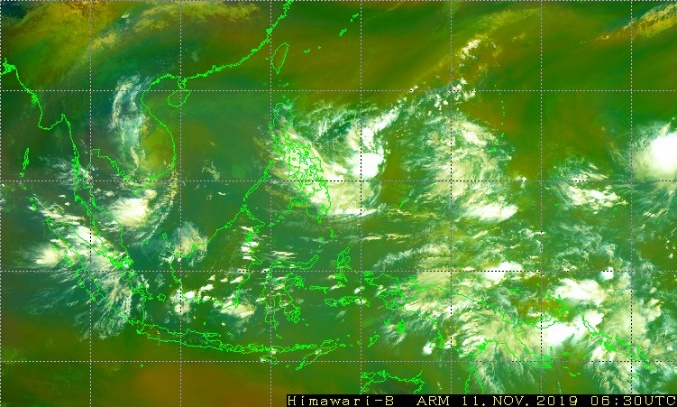 Day Snow-Fog RGB
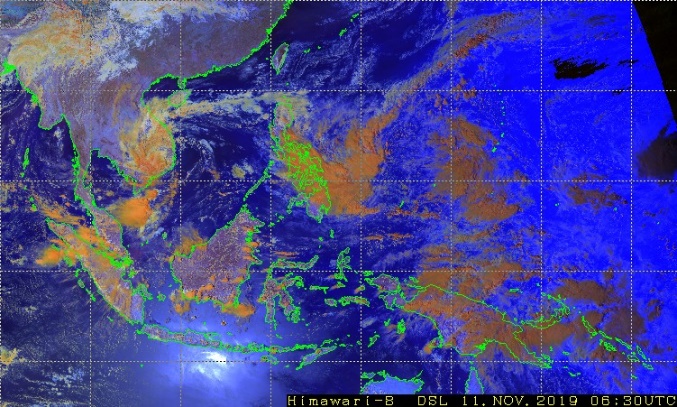 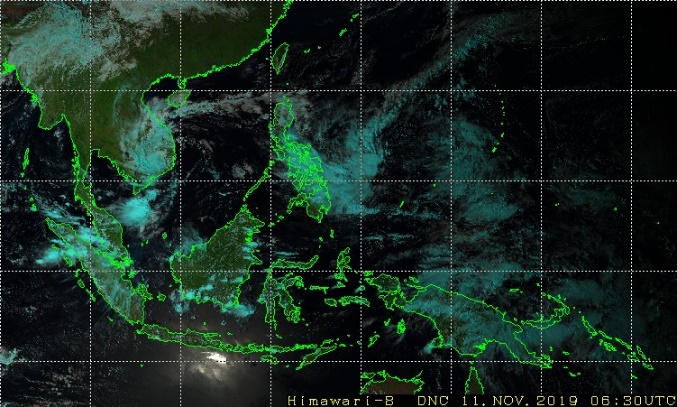 Natural Color RGB
True Color Reproduction Image
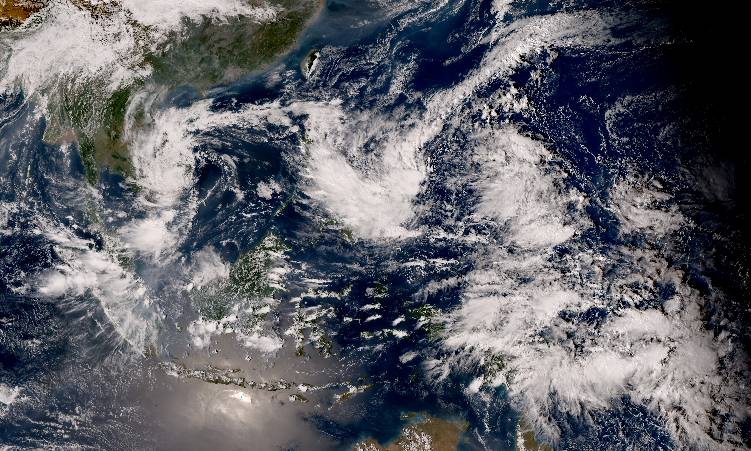 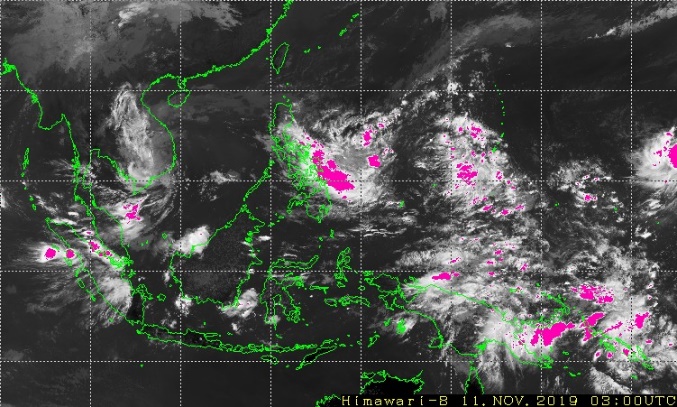 Heavy rainfall potential areas
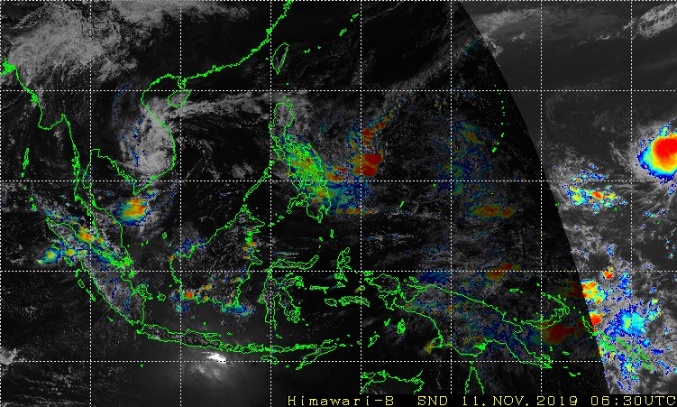 Sandwich
http://www.data.jma.go.jp/mscweb/data/himawari/index.html
4
JMA, NOAA/NESDISS, CSU/CIRA
[Speaker Notes: Next topic is imagery service on MSC website.

MSC website provides JPEG imagery for Asia and Oceania region.
It provides imageries for Australia, Central Asia, Pacific Islands, Southeast Asia, and more.
This is easy way to access to Himawari-8 imagery on near-real time basis with animation in the last 24 hours. 

This service provides not only normal observation imagery but also various RGB composite images, 
and totally 15 type imageries are available on the website.
This imagery is an example of selecting central-asia.]
Himawari NMHSs Users
HimawariCloud accounts

     23 users 
Including 
　NOAA/NESDIS  and EUMETSAT
Web service covers
         42 areas
        including 
          Timor-Leste and 
          Cook Islands
HimawariCast Receiving Systems
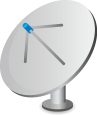 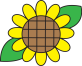 32 users
Philippines
Brunei
Palau
Timor-Leste
Micronesia
Papua New Guinea
Hawaii (USA)
Solomon Islands
Kiribati
Tuvalu
Fiji
Samoa
Cook Islands
Tonga
Vanuatu
New Caledonia (Fr.)
Australia
New Zealand
Russia
Mongolia
Korea
China
Hong Kong, China
Macau
Nepal
Bhutan
Bangladesh
Myanmar
Laos
Sri Lanka
Thailand
Vietnam
Cambodia
Malaysia
Singapore
Indonesia
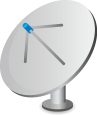 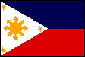 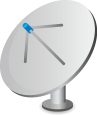 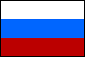 Observation Area of Himawari-8/9
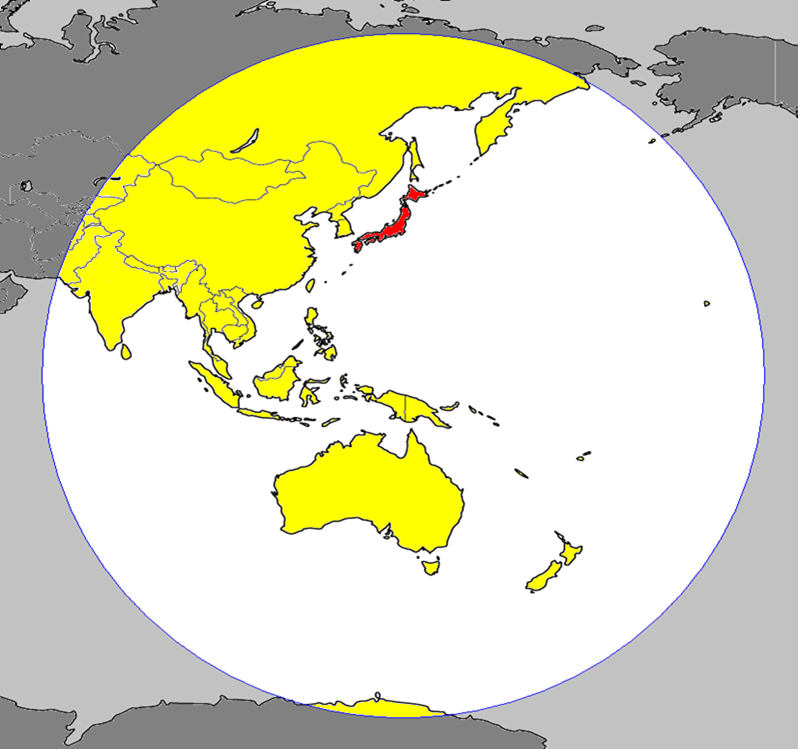 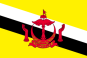 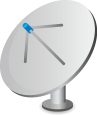 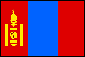 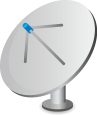 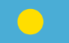 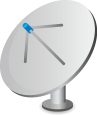 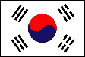 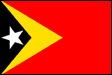 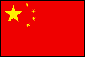 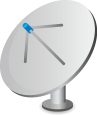 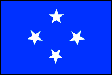 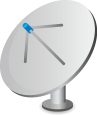 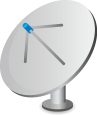 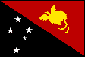 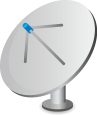 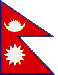 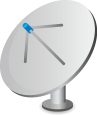 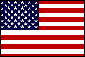 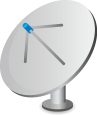 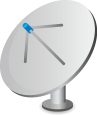 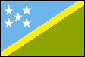 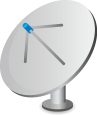 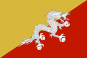 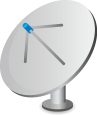 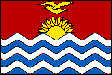 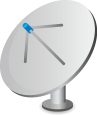 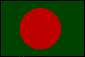 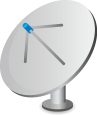 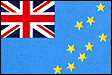 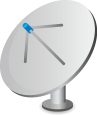 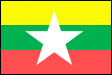 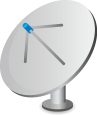 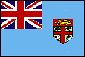 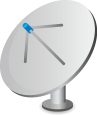 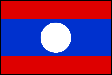 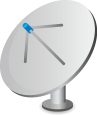 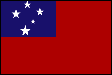 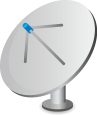 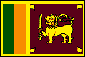 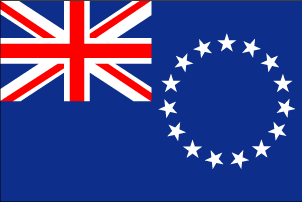 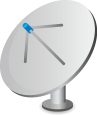 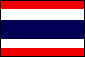 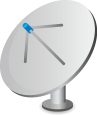 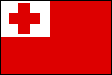 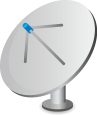 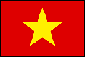 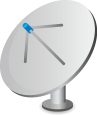 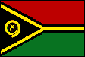 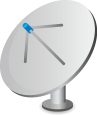 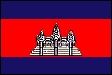 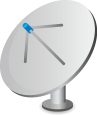 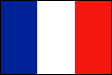 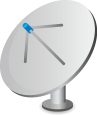 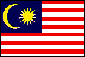 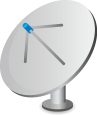 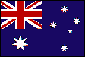 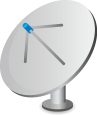 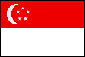 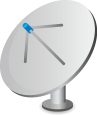 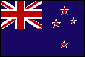 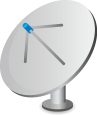 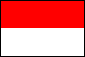 (As of 1 October 2019)
Back up
HimawariCast Dissemination data volume
[KB / 10 min]
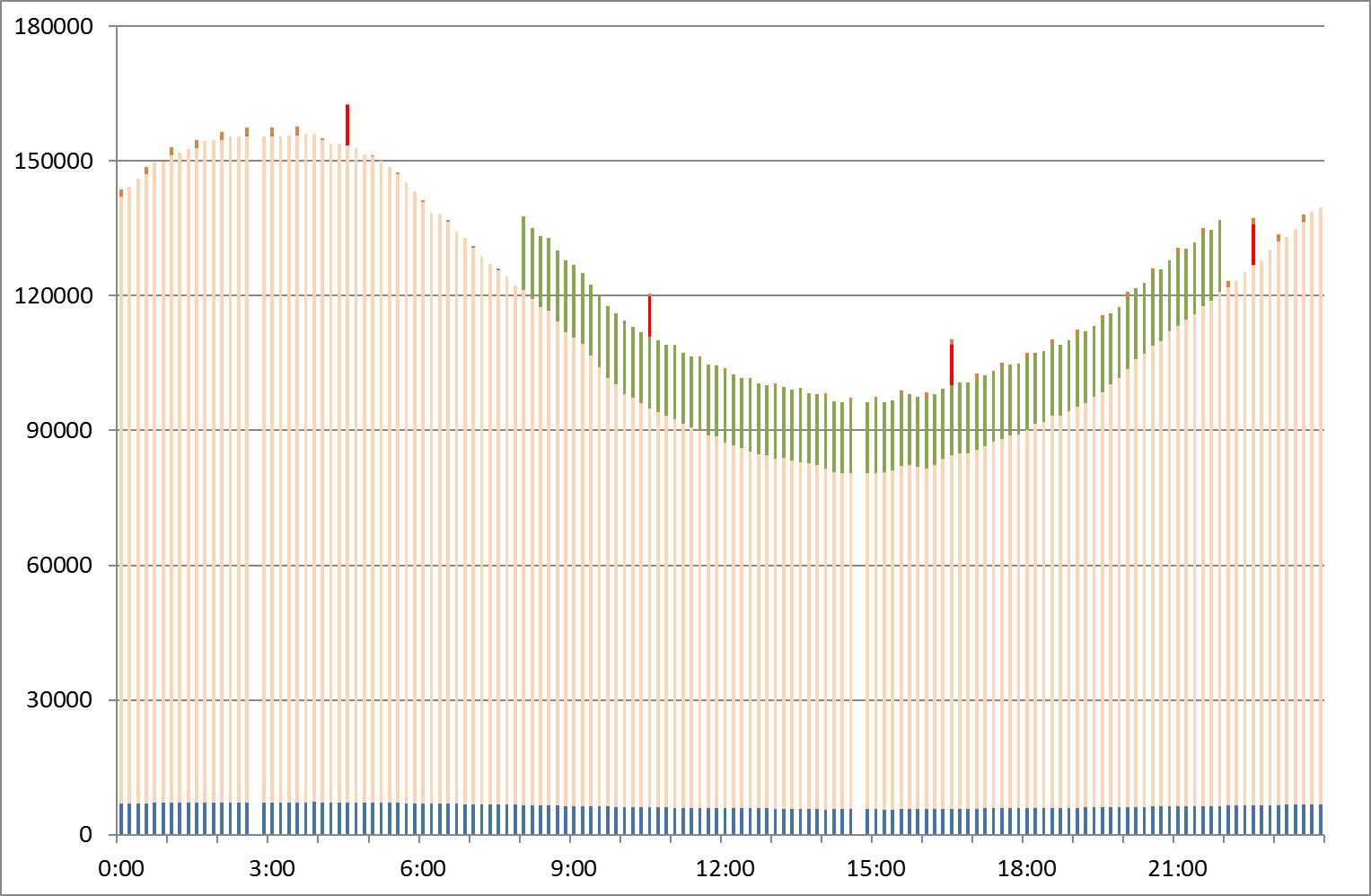 New official limit after the update of ground system
Current official dissemination limit
NWP data
High-Res Band 7 data during night time
HRIT data
LRIT data
UTC